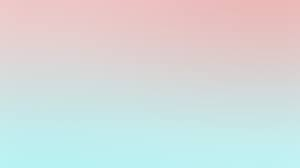 ق
قـ
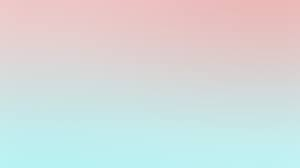 قا
قو
قي
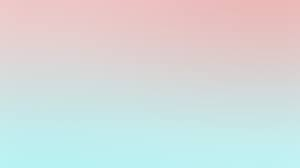 قَ
قُ
قِ
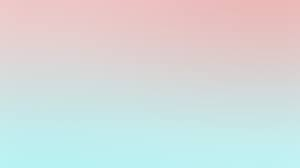 قـ          ا          قا

    قارب
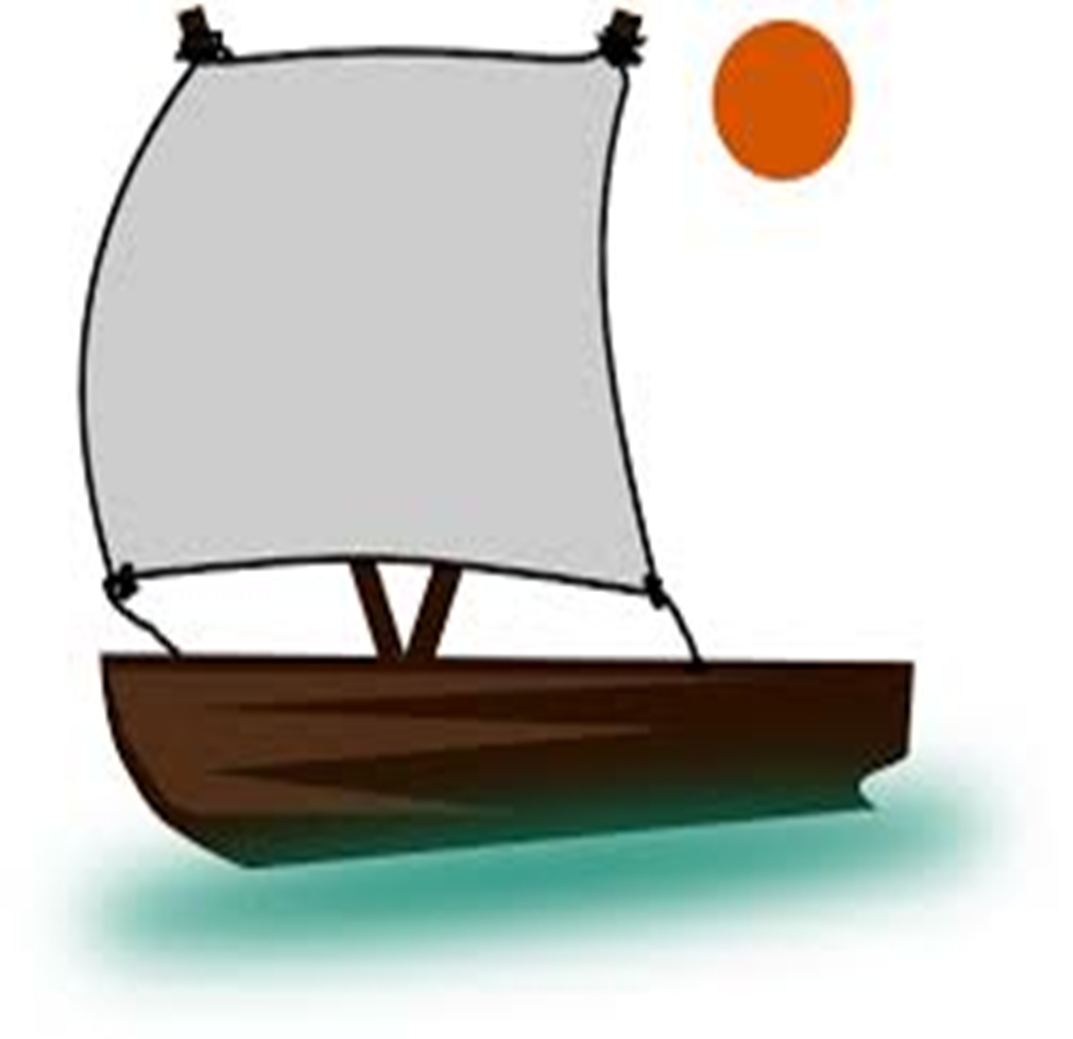 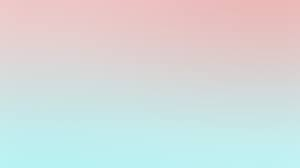 قـ        و         قو

   نقود
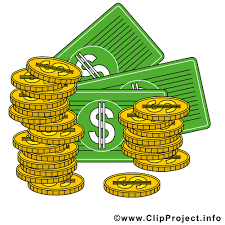 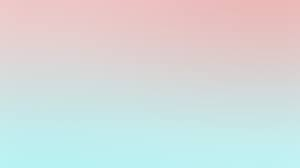 قـ      ي            قي 
قـ       يـ           قيـ
  حقيبة
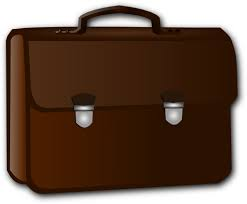 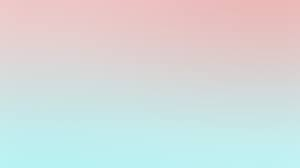 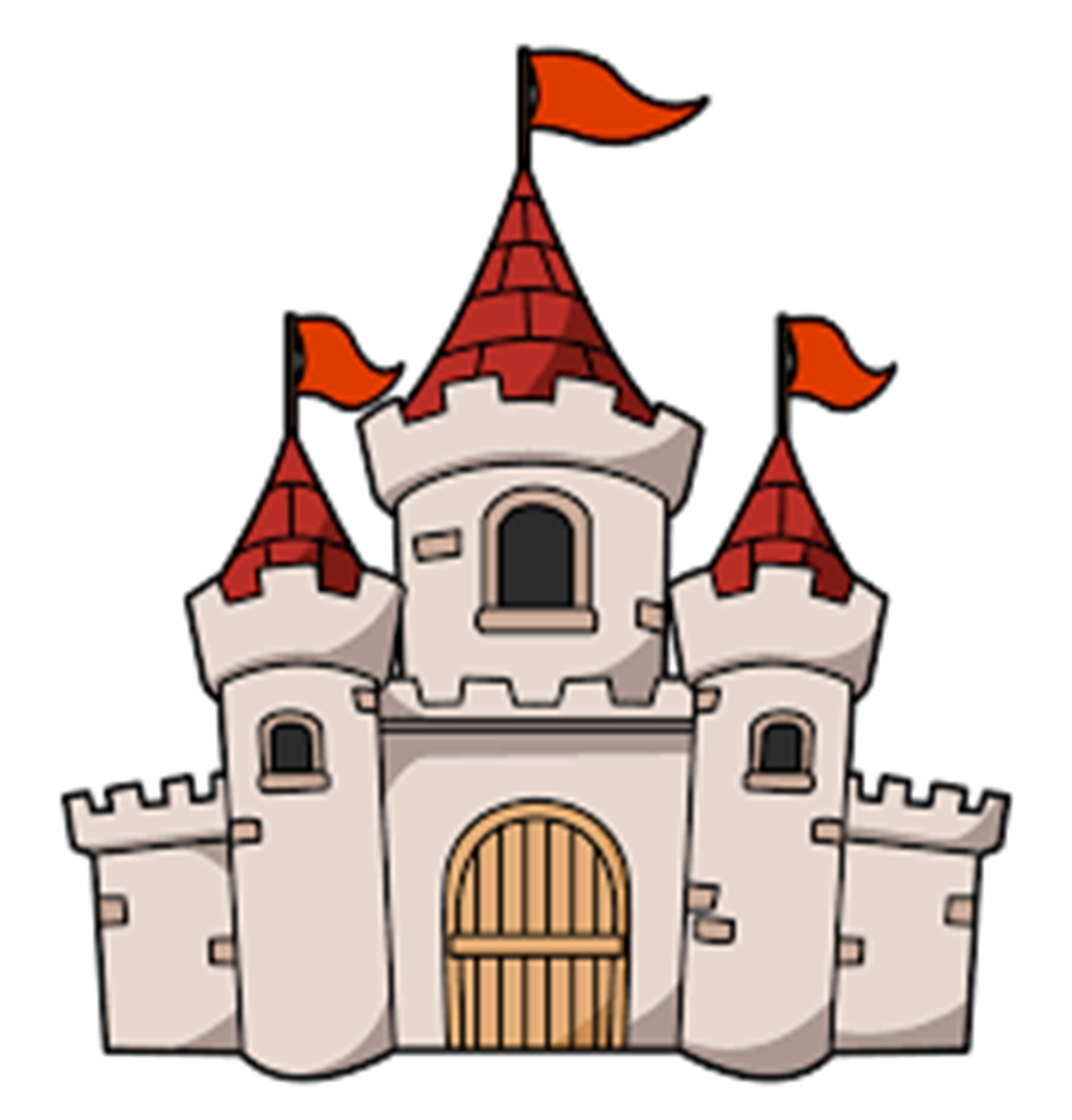 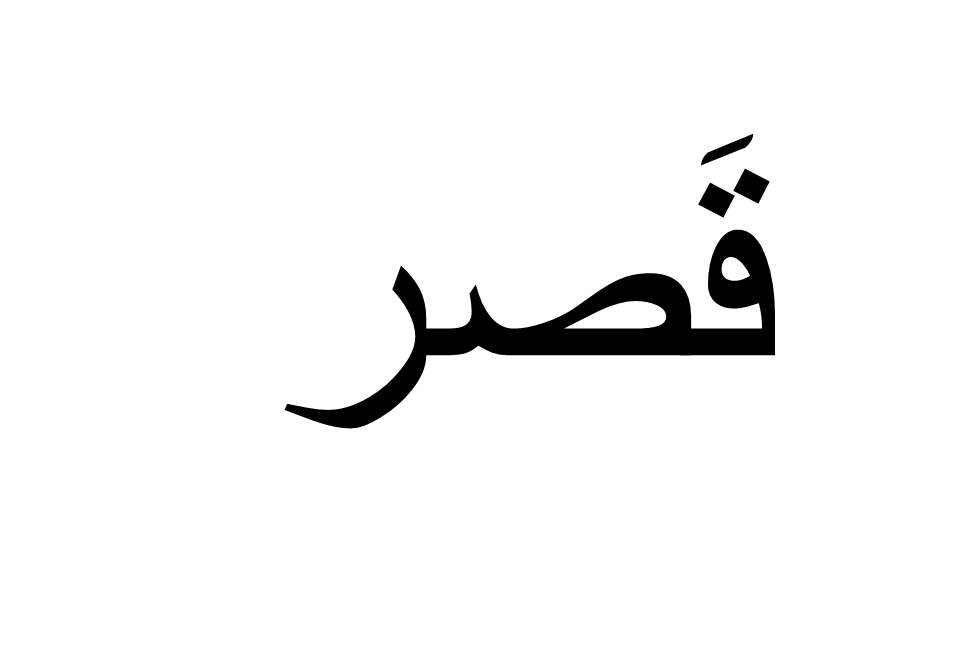 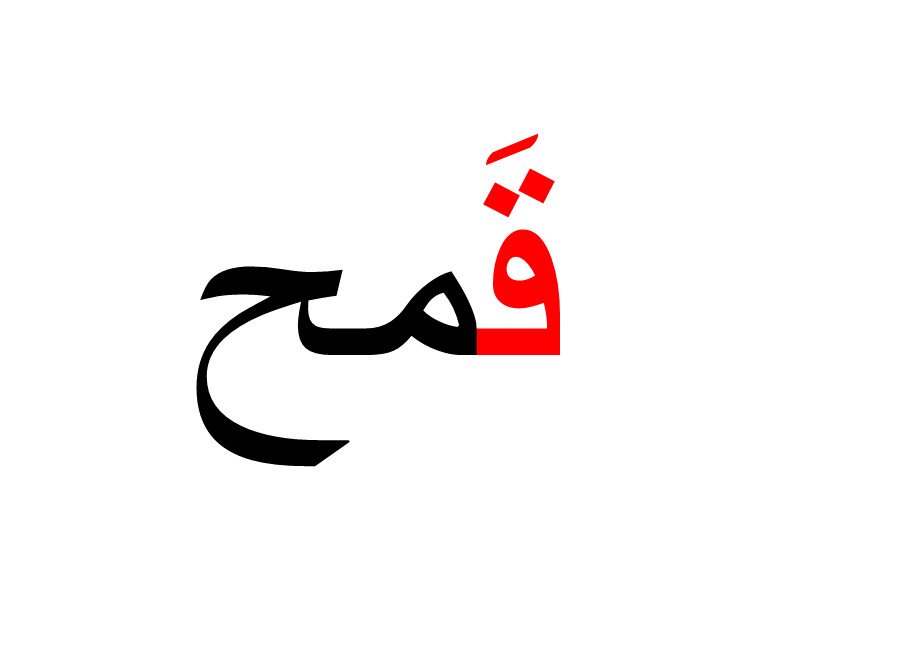 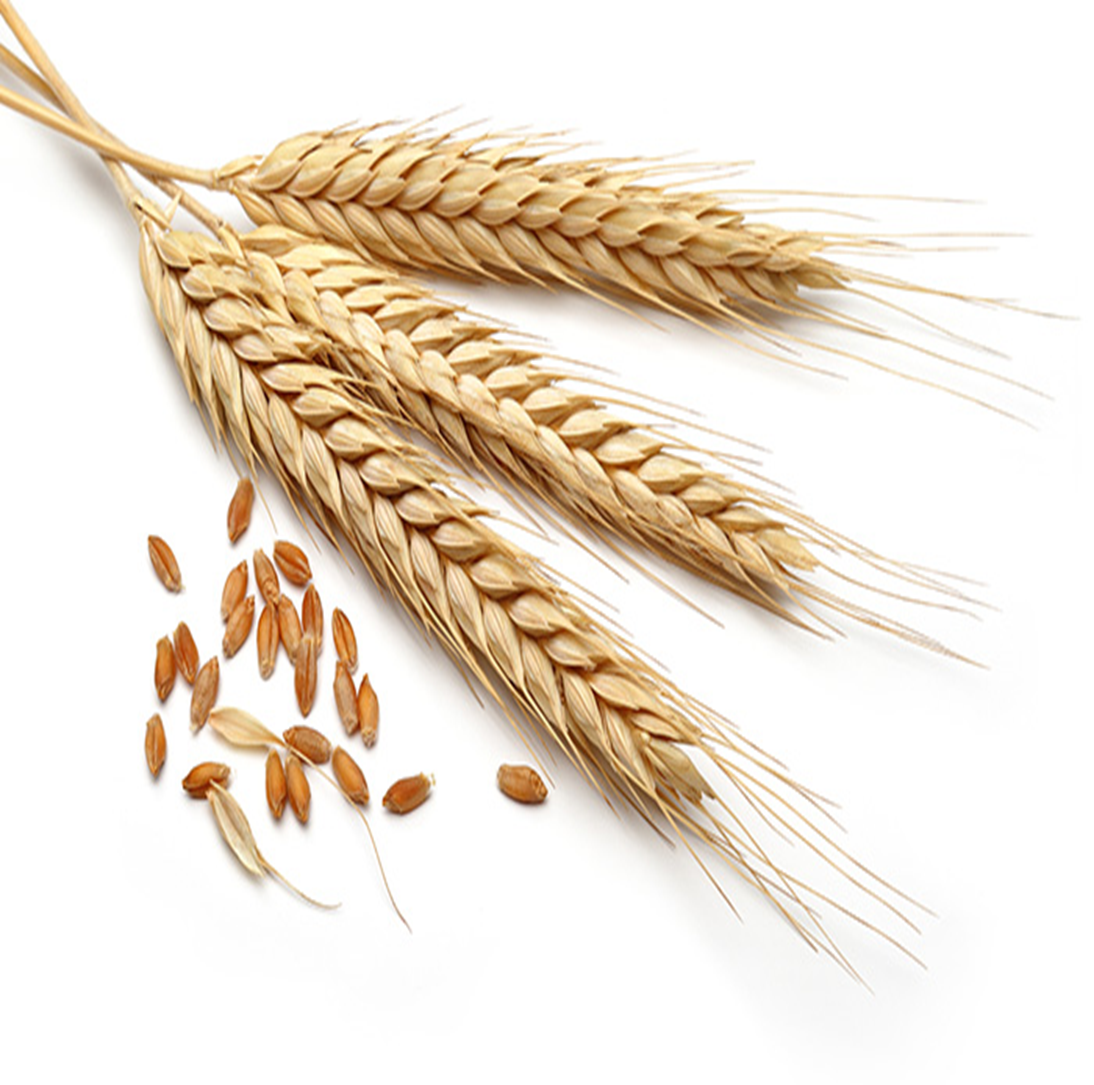 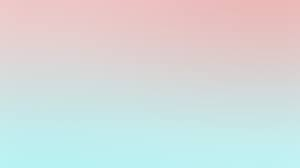 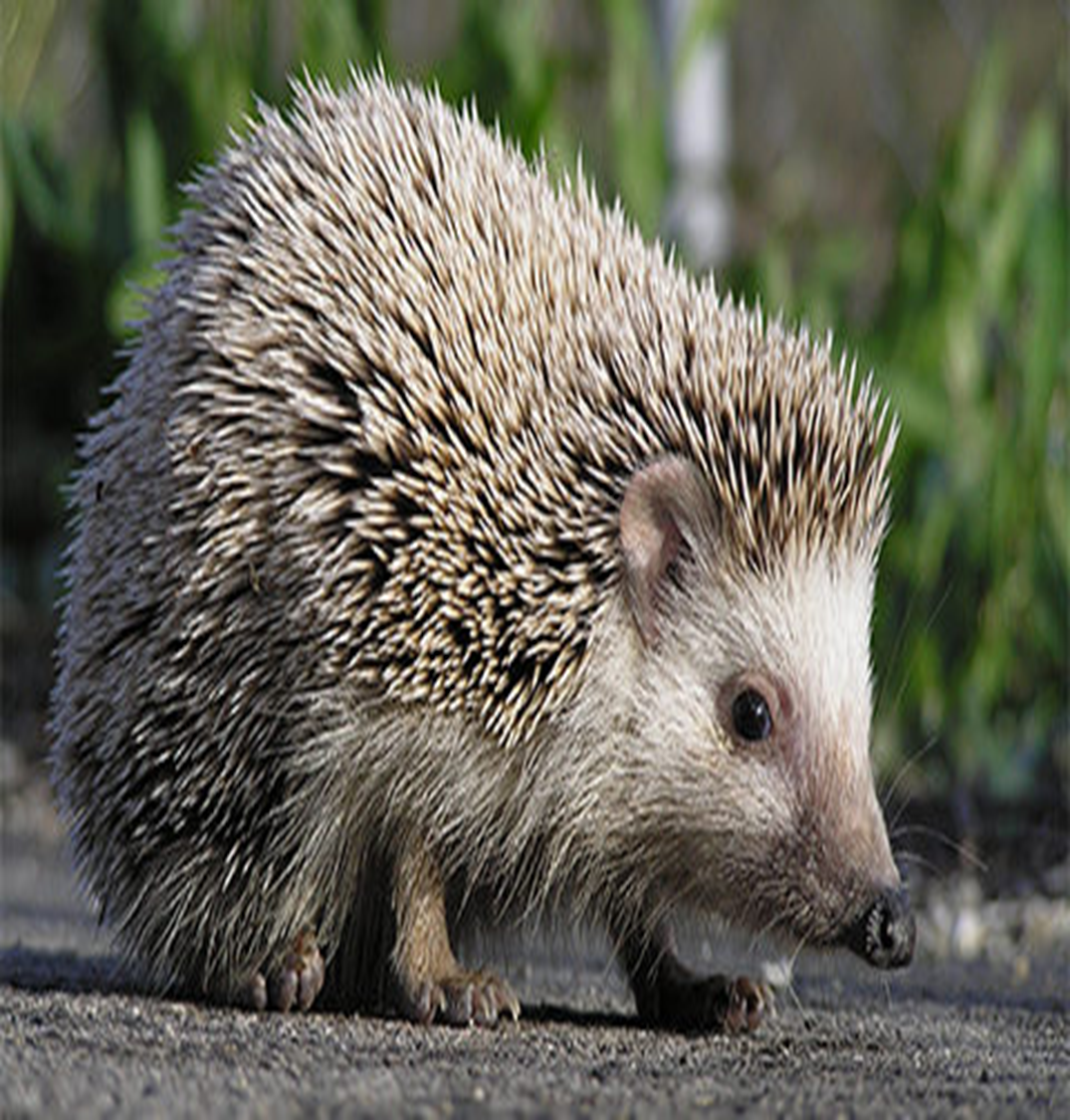 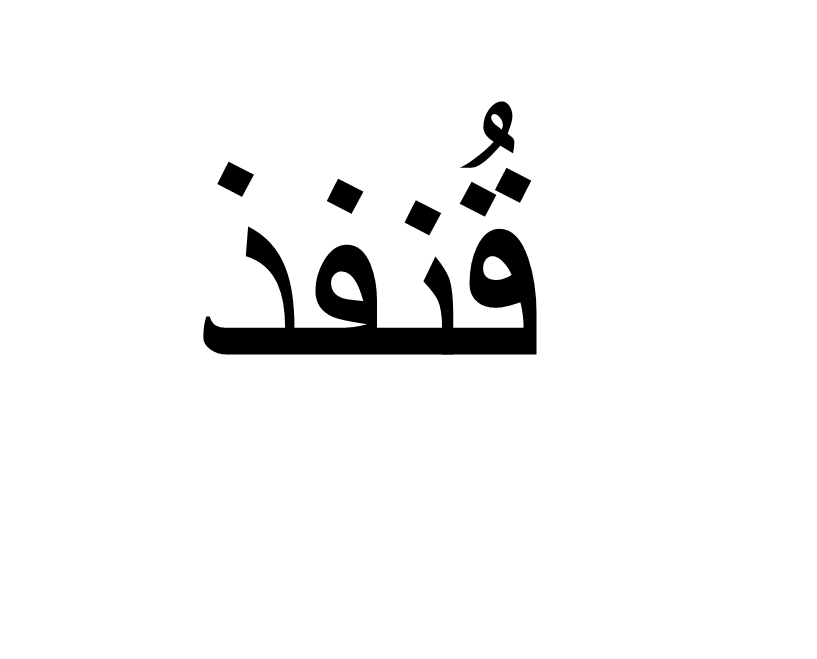 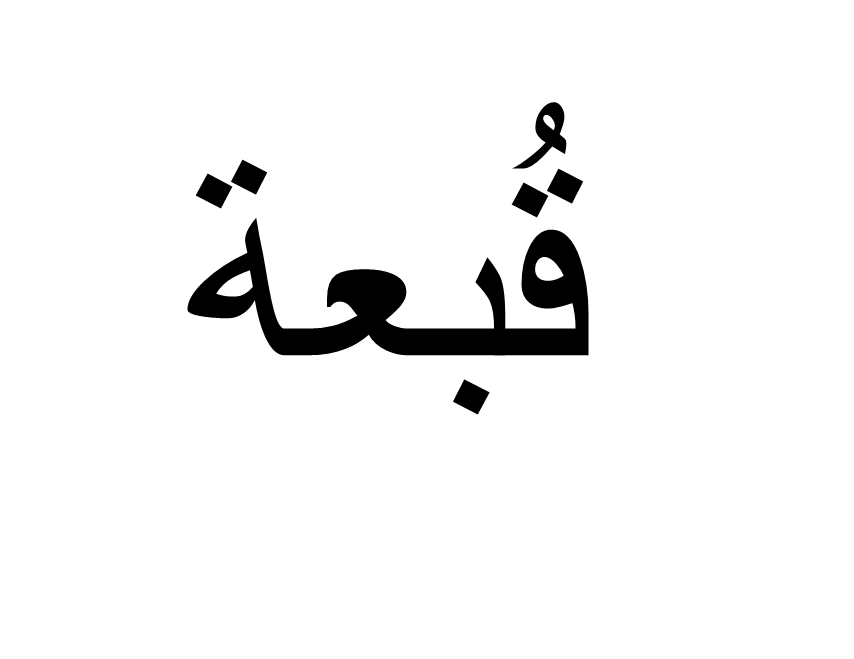 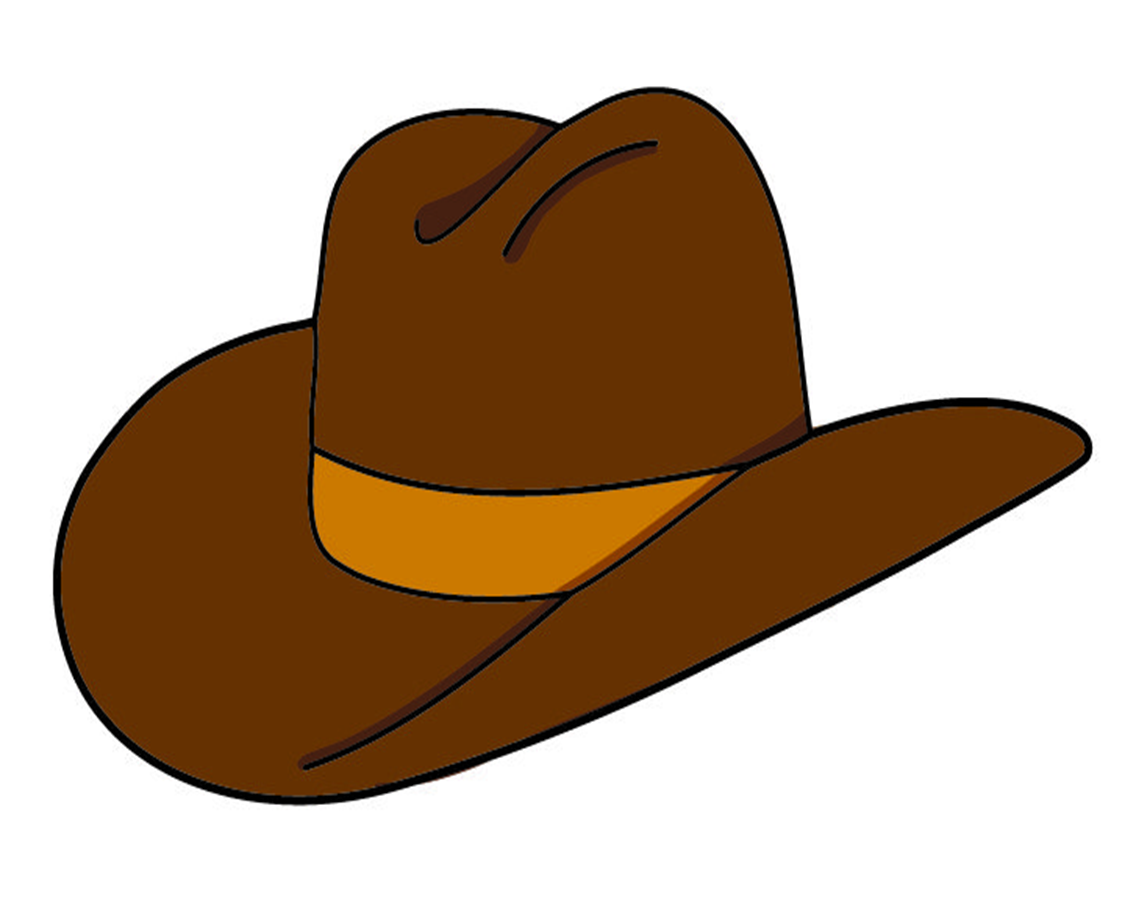 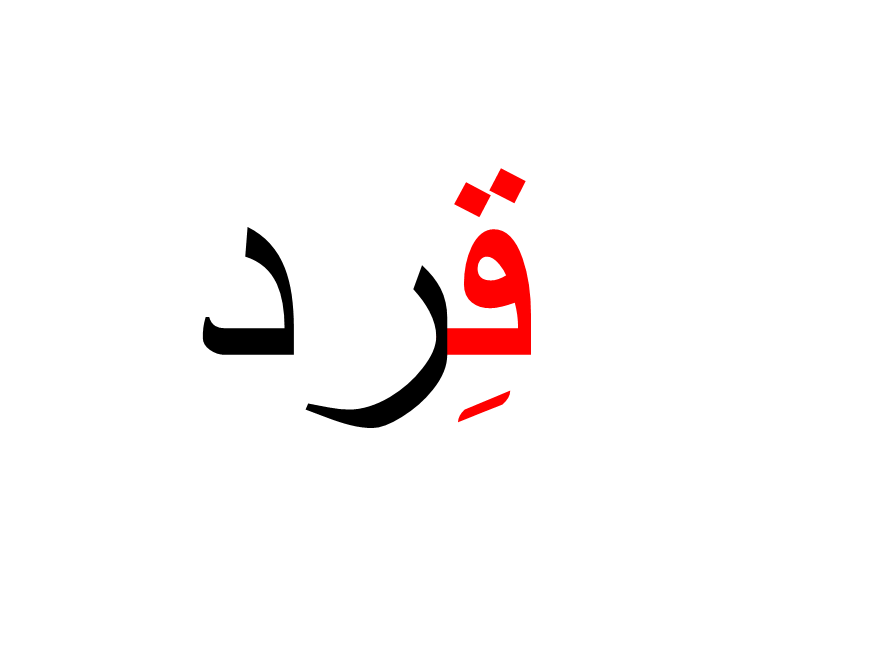 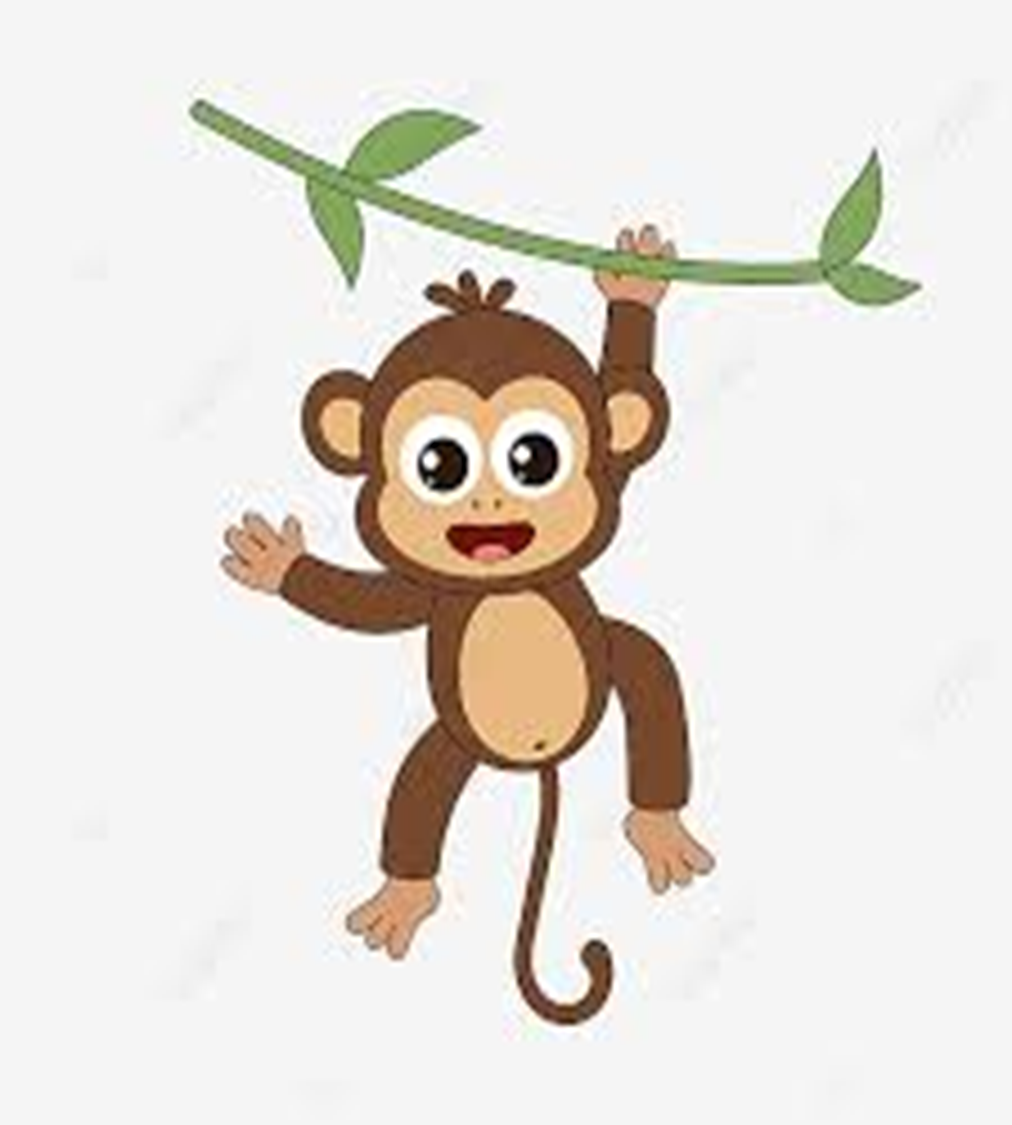 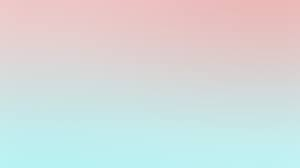 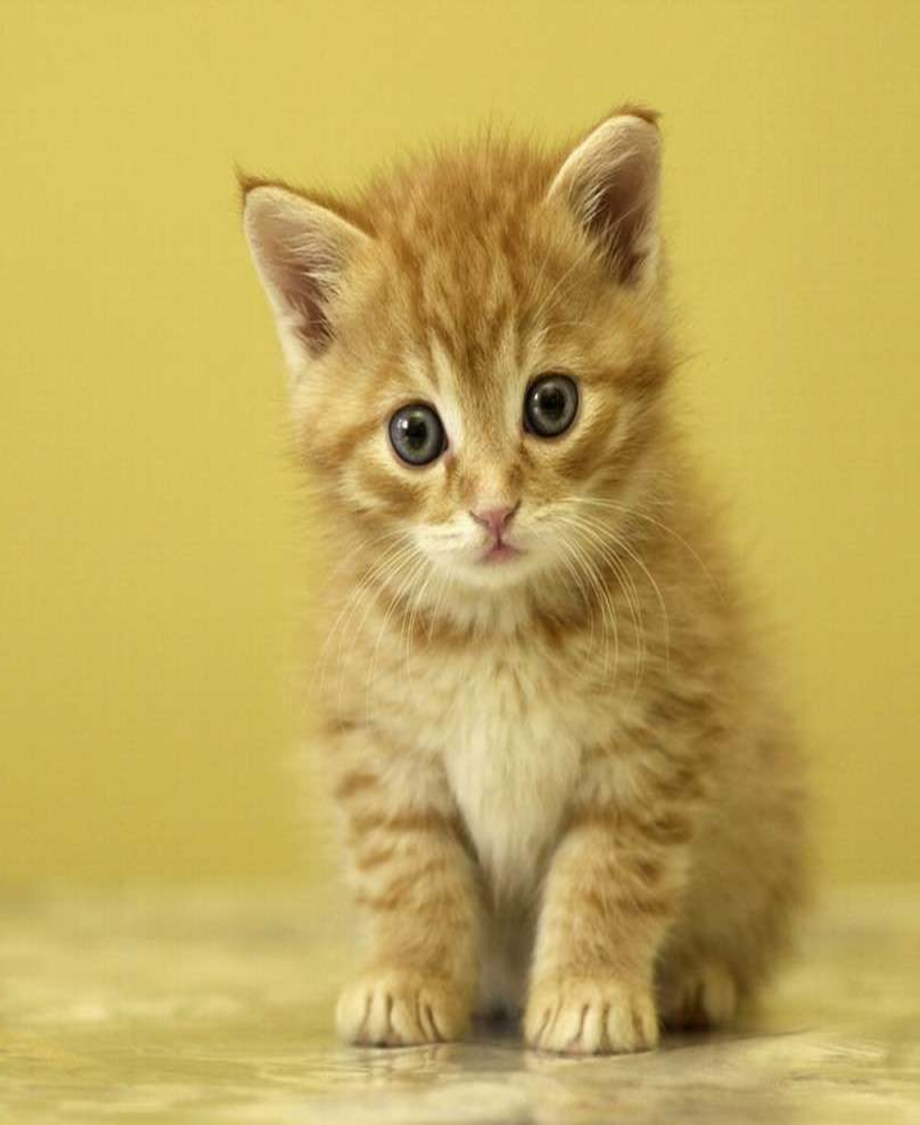 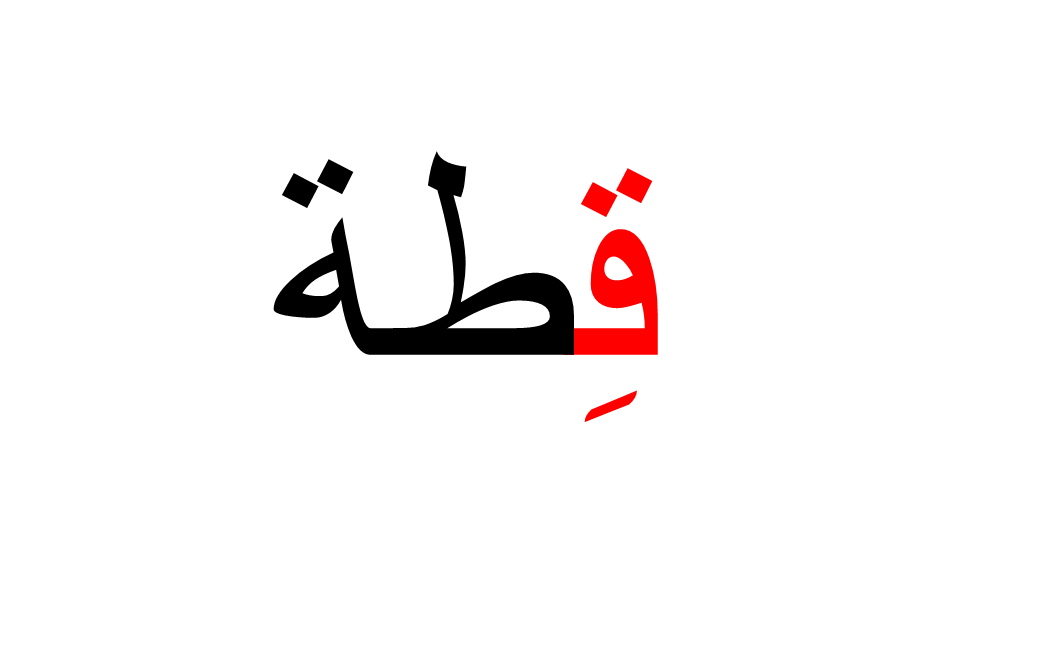 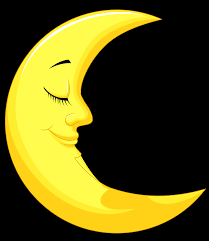 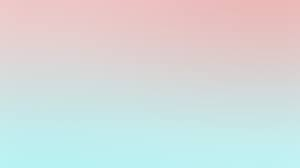 قَمر
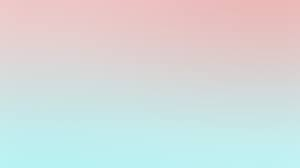 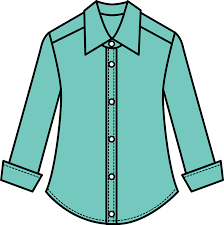 قَميص
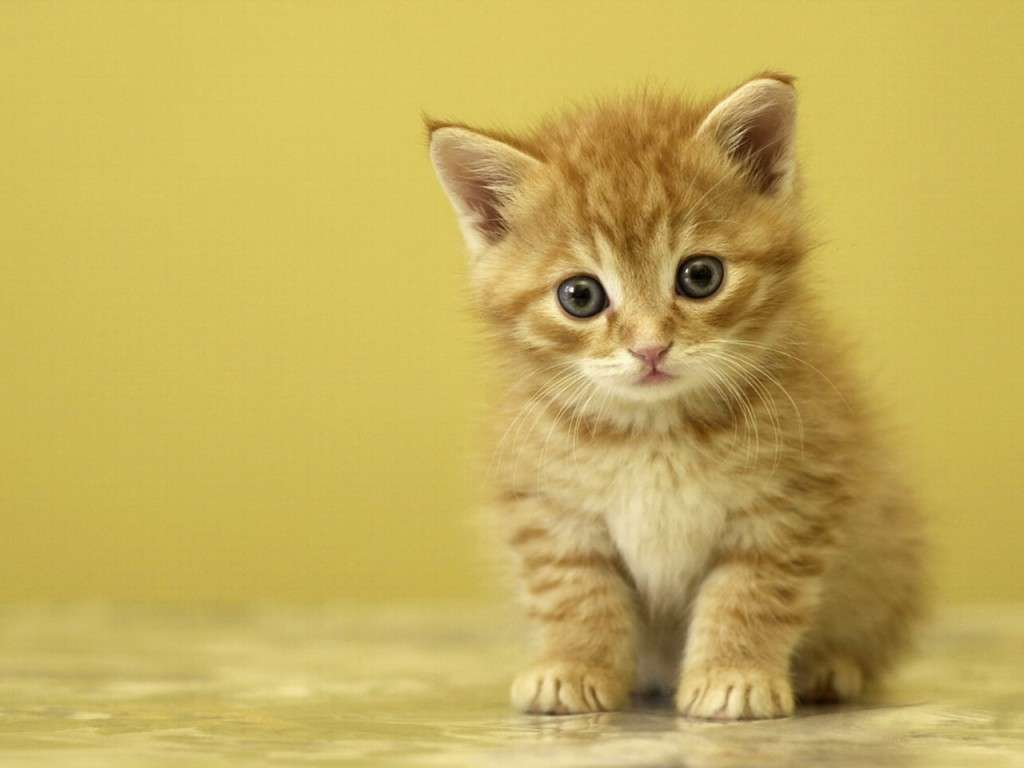 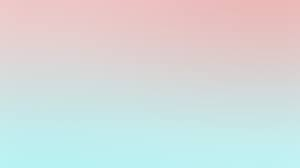 قِطة
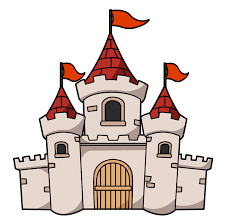 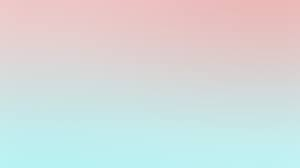 قَصر
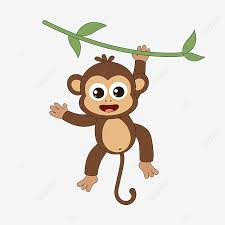 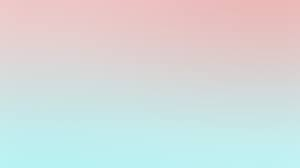 قِرد
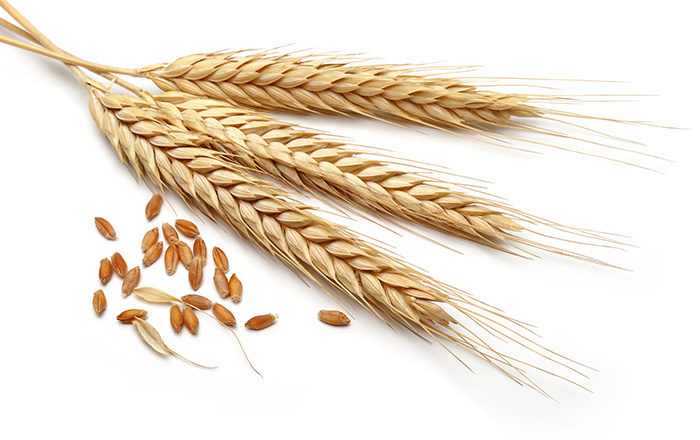 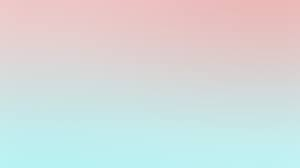 قَمح
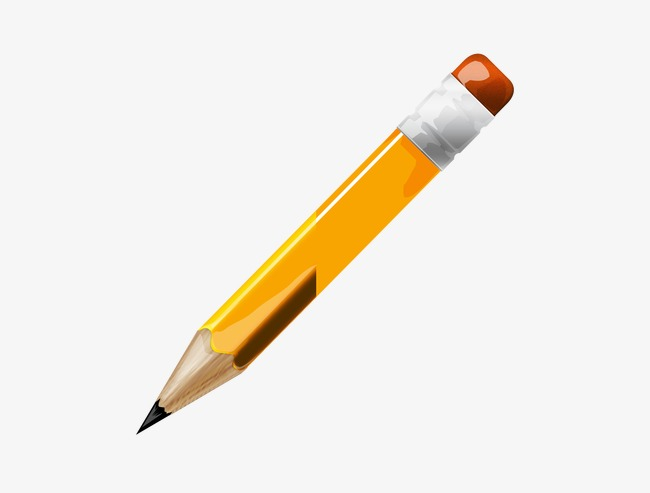 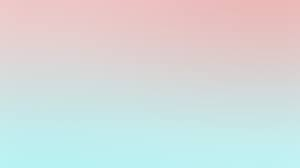 قَلم
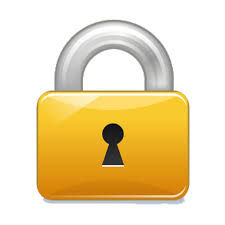 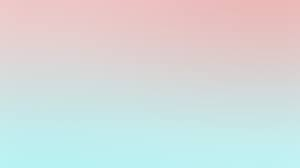 قِفل
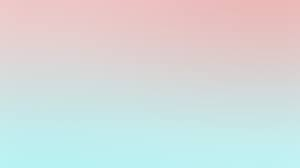 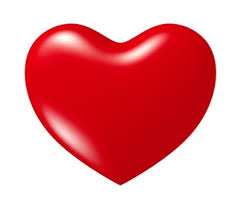 قَلب
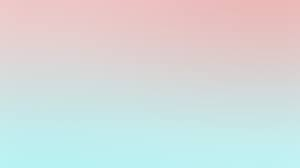 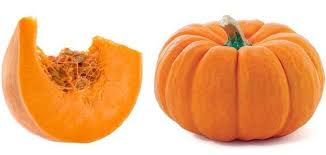 قَرع
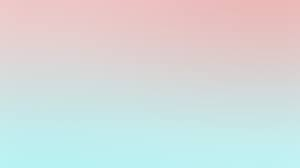 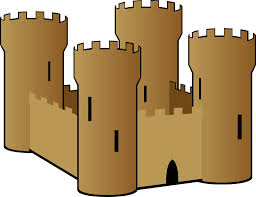 قَلعة
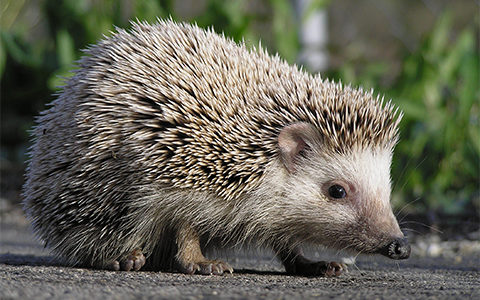 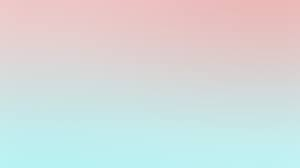 قُنفذ
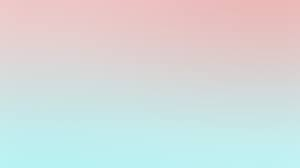 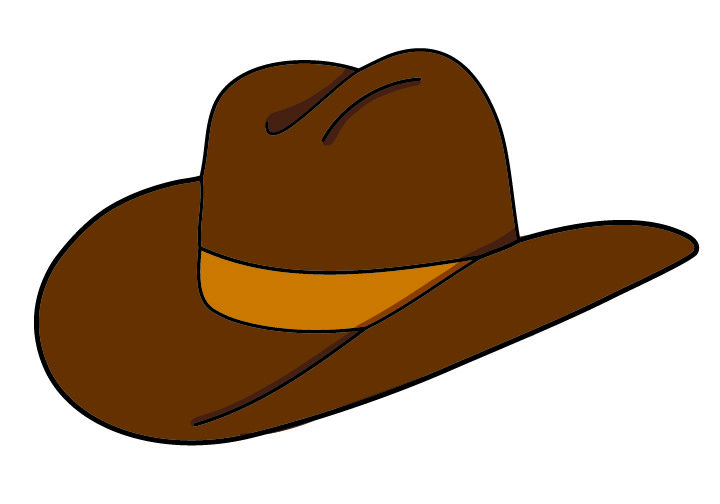 قُبعة
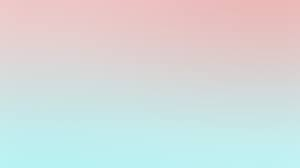 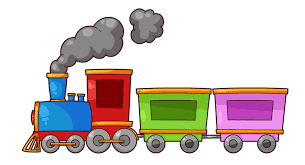 قِطار
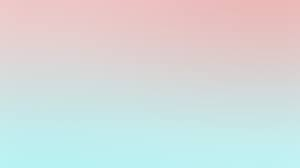 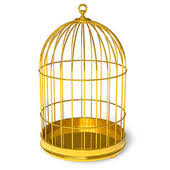 قَفص
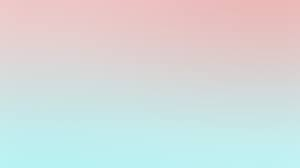 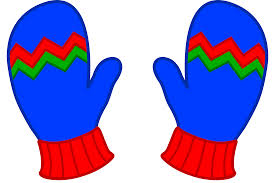 قُفازات
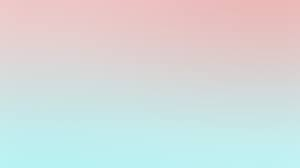 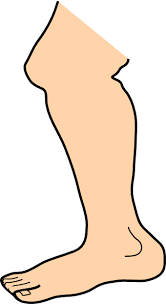 قَدم
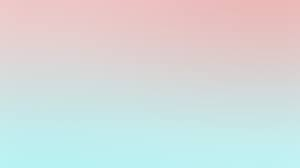 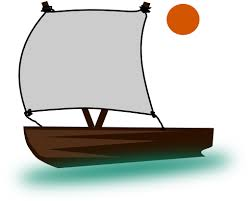 قارب